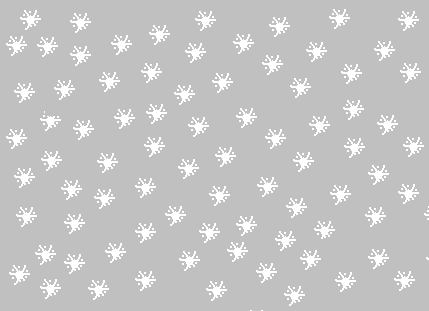 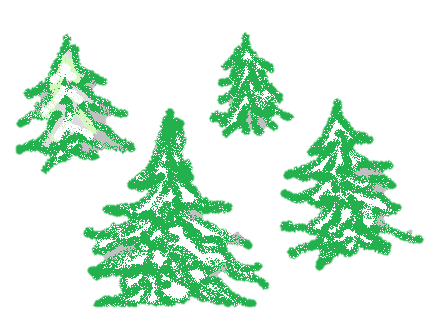 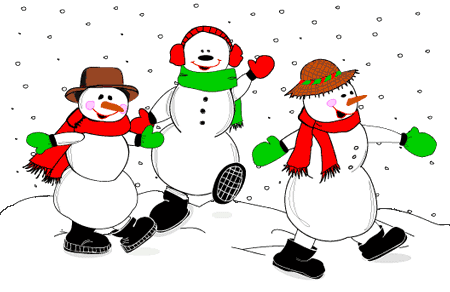 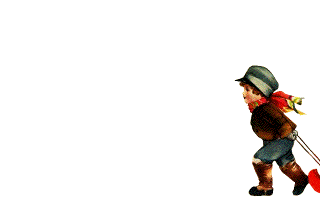 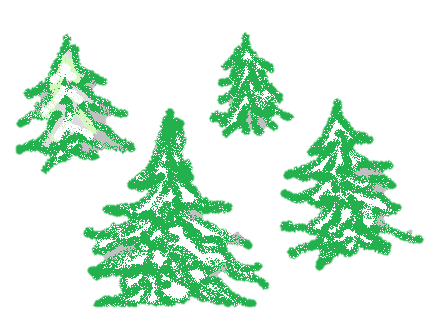 Зима – Нели 3 б